Основи мережевих ІТWi-Fi
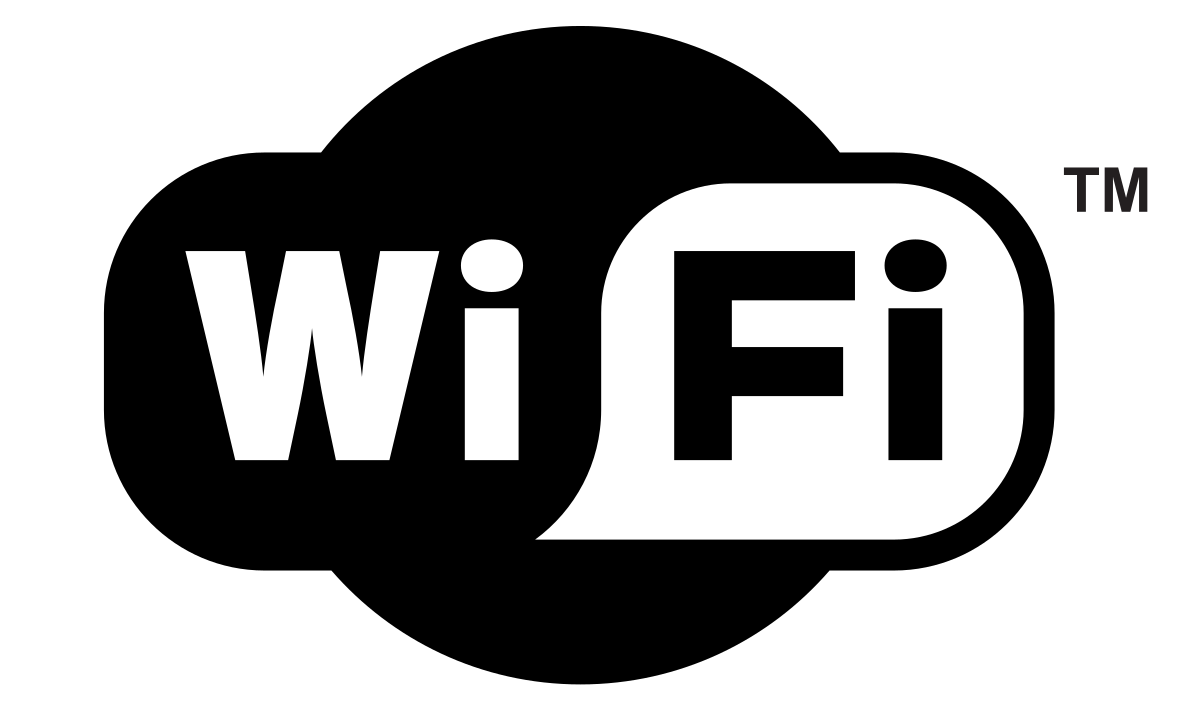 Торгова марка, що належить Wi-Fi Alliance 

стандарт IEEE 802.11
Wi-Fi Alliance перевіряє обладнання на сумісність зі стандартом
 і дозволяє або не дозволяє використовувати торгову марку Wi-Fi
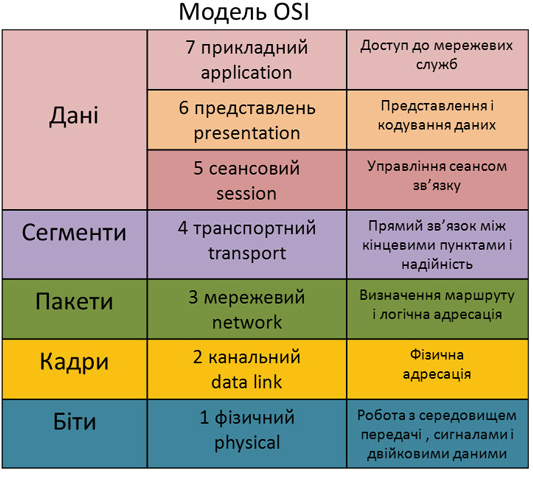 Wi-Fi
Підрівень управління логічним каналом
 (Logical Link layer, LLC)
Канальний рівень (Data Link layer)
Підрівень управління доступом до середовища
 (Media Access Control, MAC)
Підрівень управління логічним каналом (LLC):
Управління передачею даних;
Забезпечує перевірку і правильність передачі інформації по з'єднанню.

Підрівень управління доступом до середовища (МАС):
Спільне використання загального середовища передачі;
Адресація
Не є обов’язковим
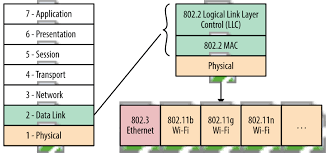 Режими роботи Wi-Fi
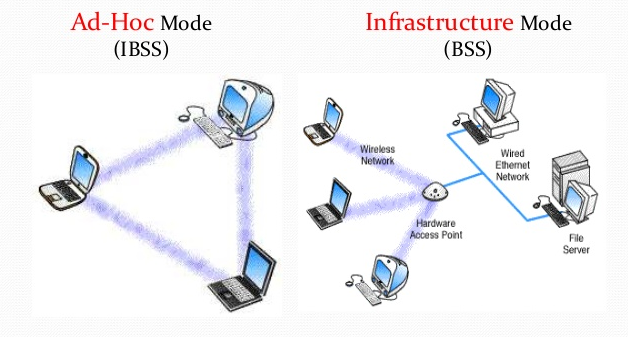 Wi-Fi та Ethernet
Адресація – МАС-адреси
Середовище передачі:
        класичний Ethernet – кабелі
        Wi-Fi –повітря
Загальний формат кадра рівня LLC
       стандарт ІЕЕЕ 802.2
Формат кадру Ethernet і Wi-fi на LLC
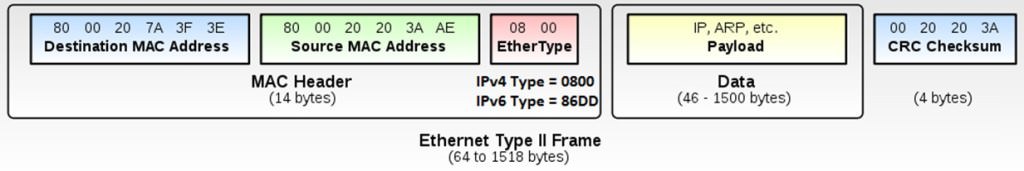 Історія
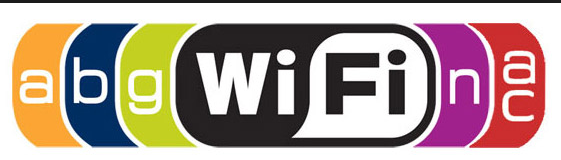 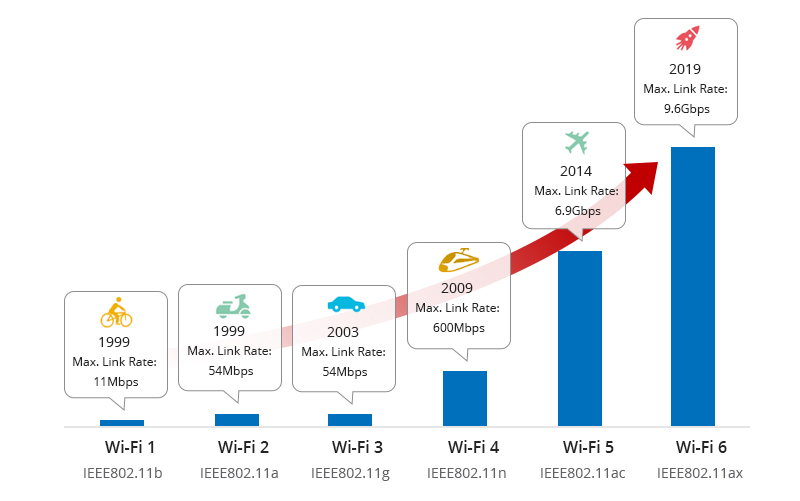 В 2019 році Нова нумерація
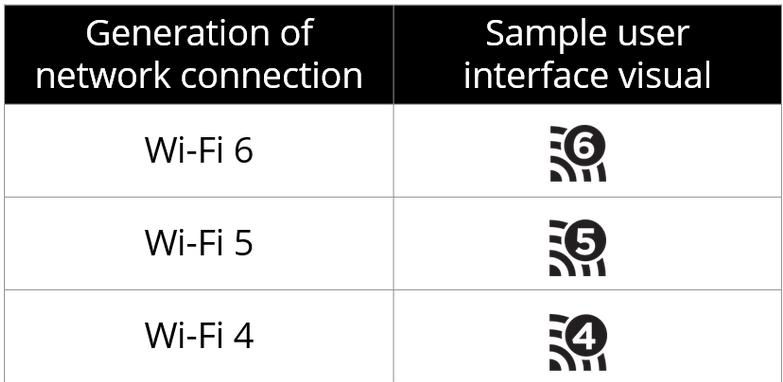 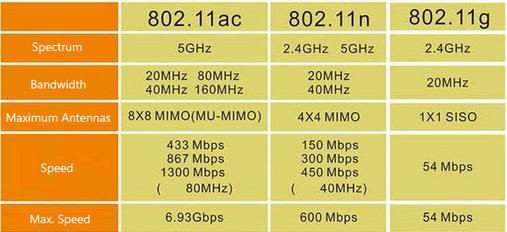 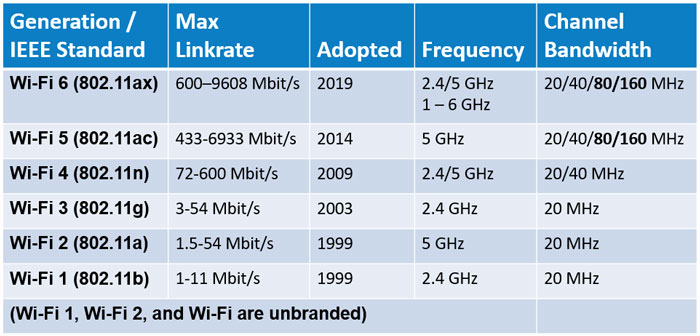 Чому ж частотою обрано 2,45 ГГц?
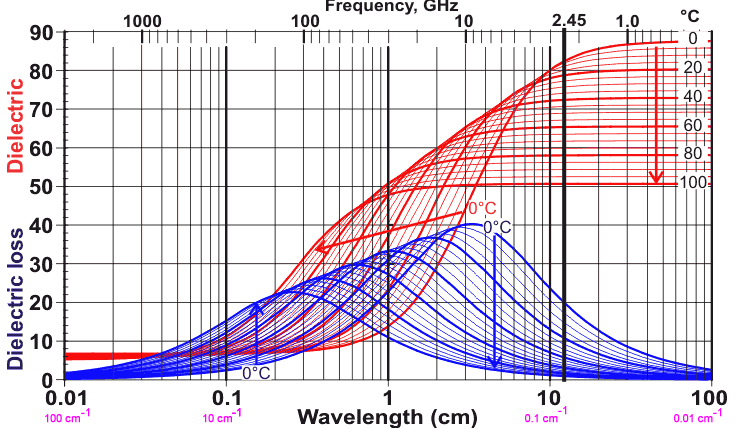 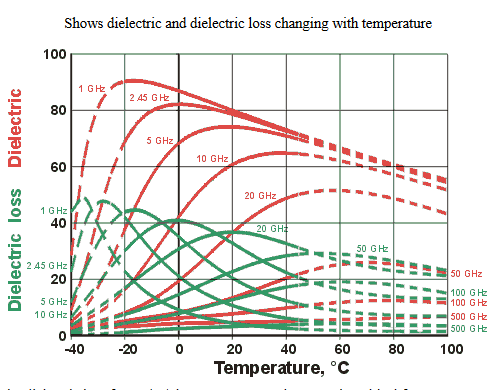 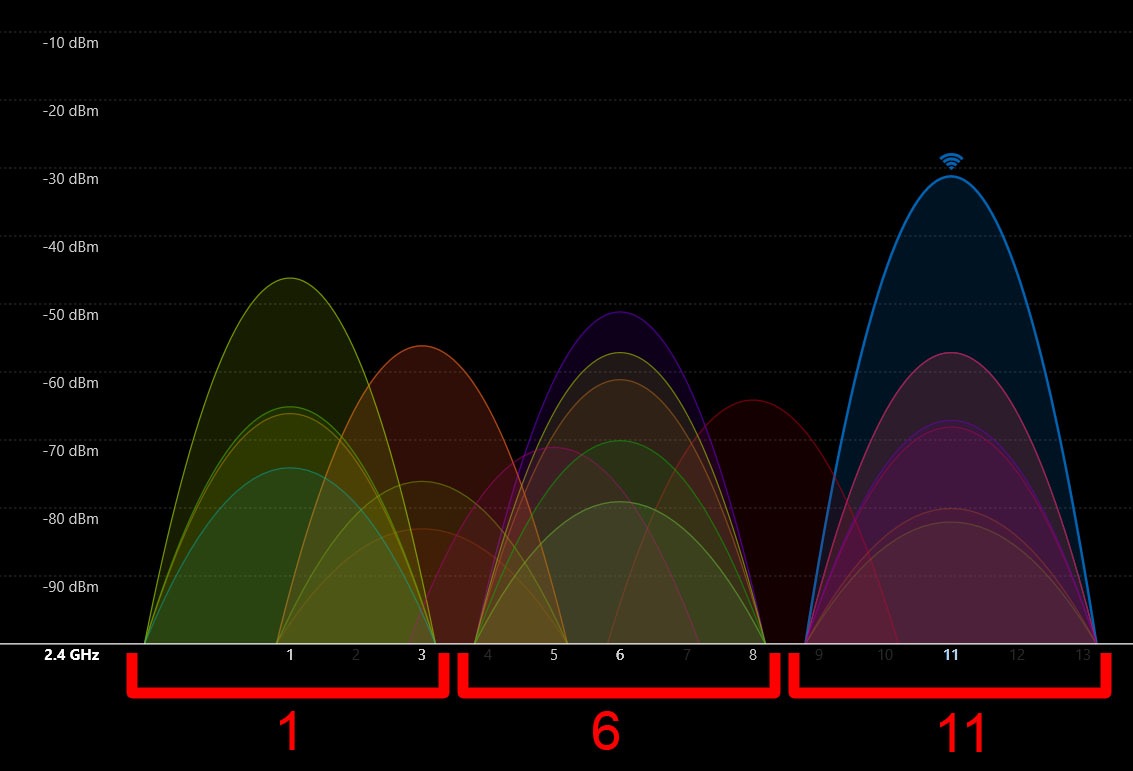 Канали в діапазоні 2,45 ГГц
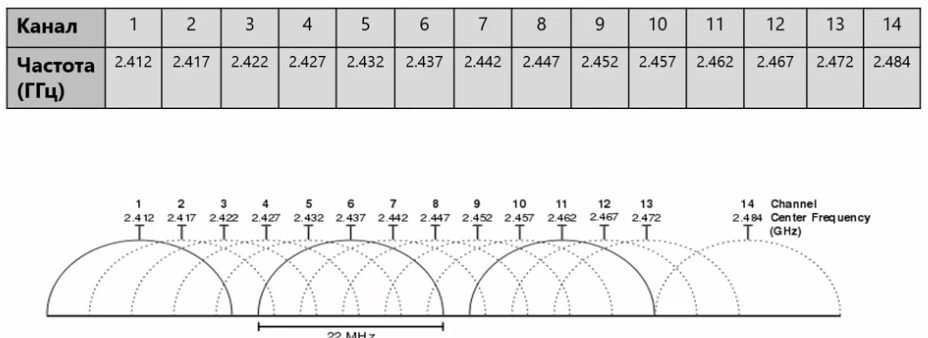 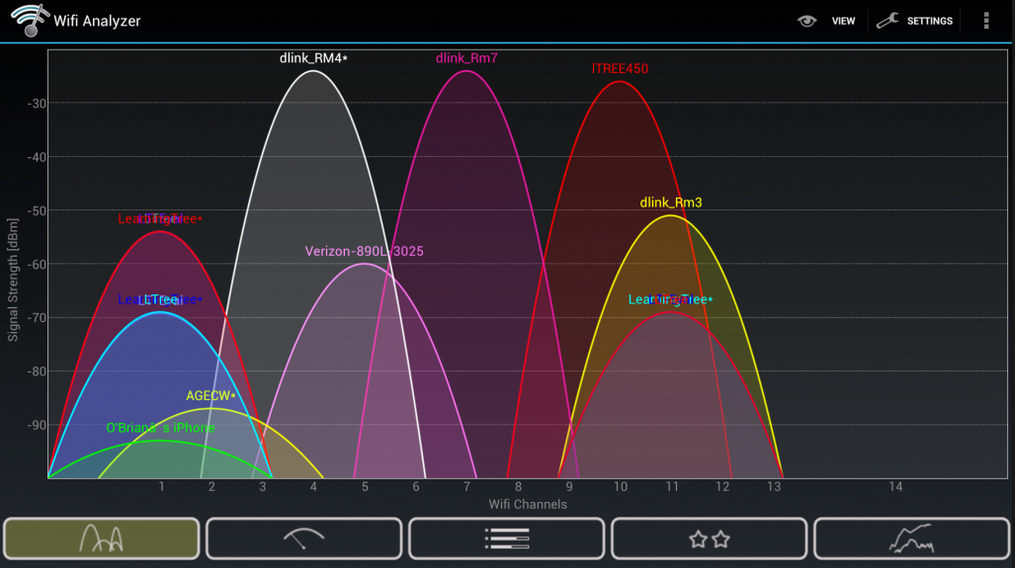 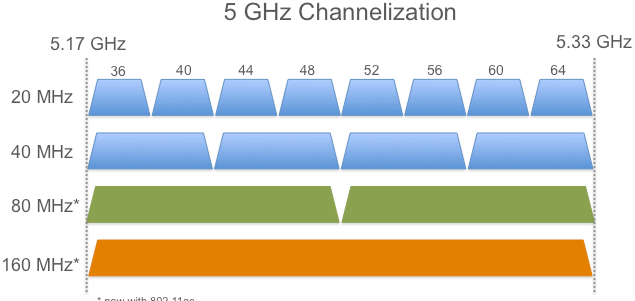 Що ж таке Wi-Fi 6 ?
Підтримка діапазонів 2,4 і 5 ГГц ( Нажаль на ринку занадто багато legacy- пристроїв)

Підтримка OFDM (Orthogonal frequency-division multiplexing) – мультиплексування з ортогональним частотним поділом каналів

Одночасно MU-MIMO (Multi user Multiple Input Multiple Output)  разом з  OFDMA – до 11Гб/с

Target Wake Time – функція для економії електроенергії
OFDM
Мультиплексування з ортогональним частотним поділом каналів
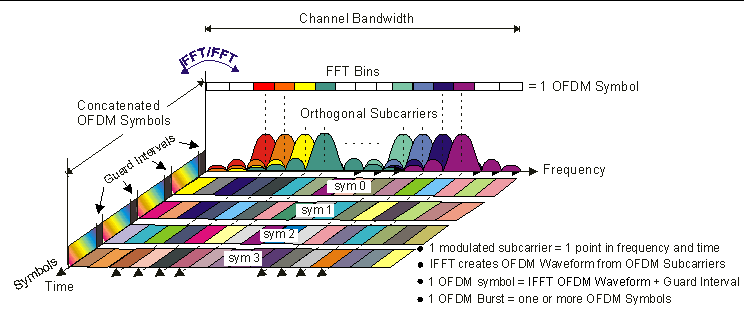 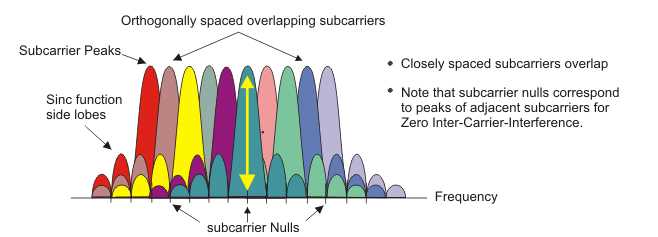 Mu-MIMO
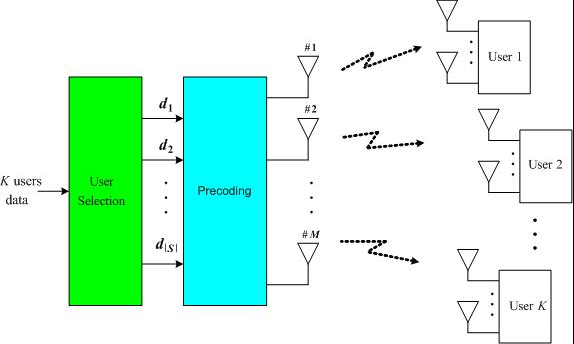 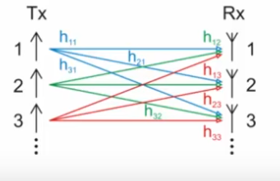 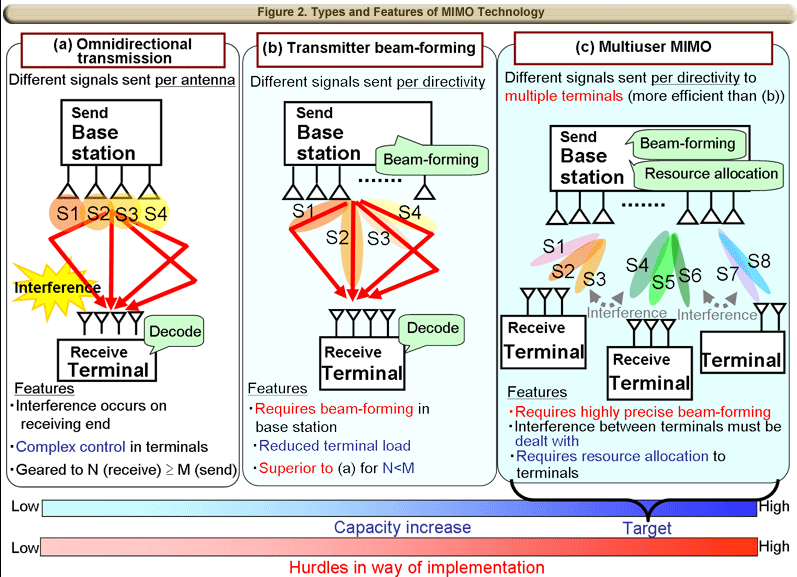 Адаптація швидкості досвягається:
Зміна ширини полоси пропускання 
Зміна методів модуляції
Зміна ширини Guard Interval
Ширина каналу – швидкість предачі
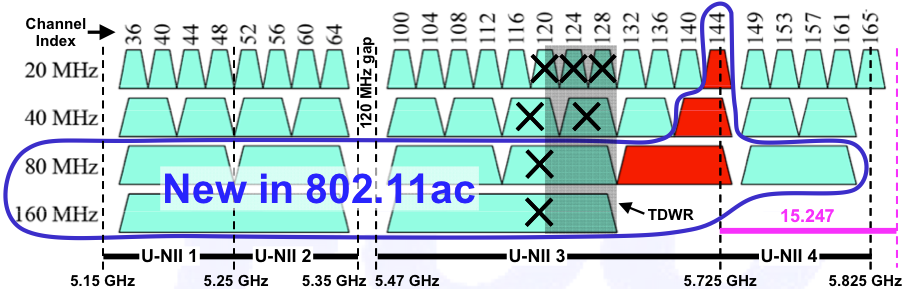 Методи модуляції
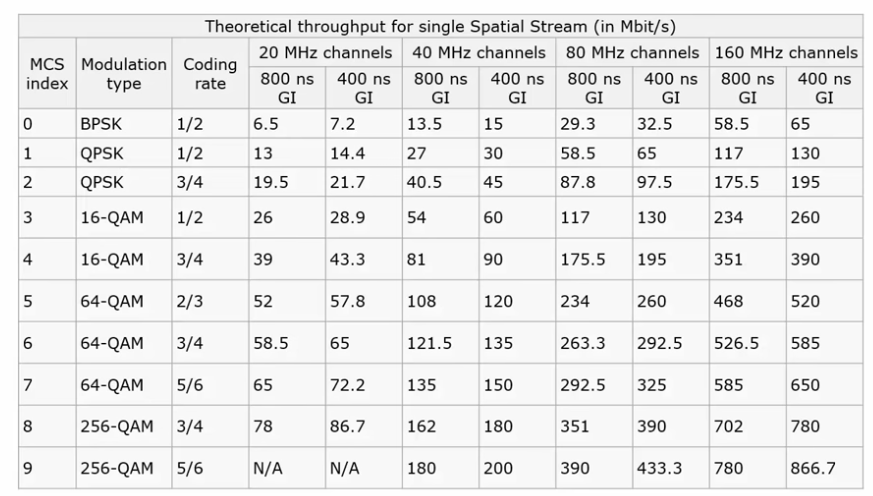 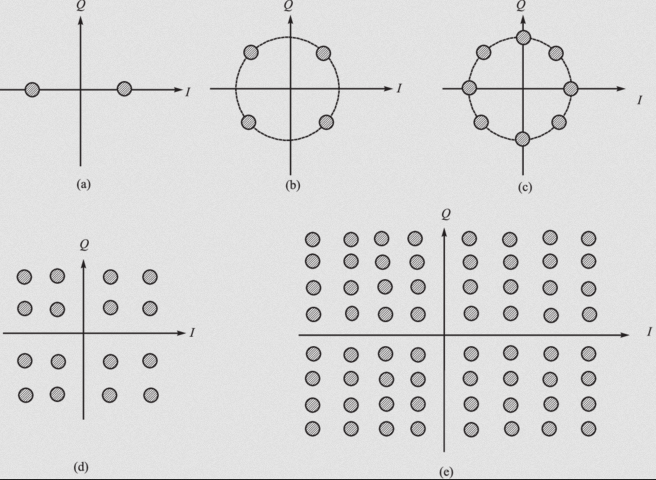 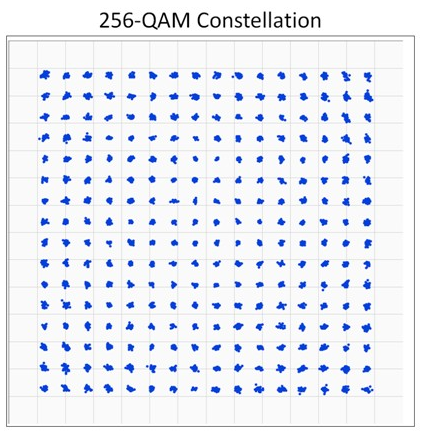 Guard Interval
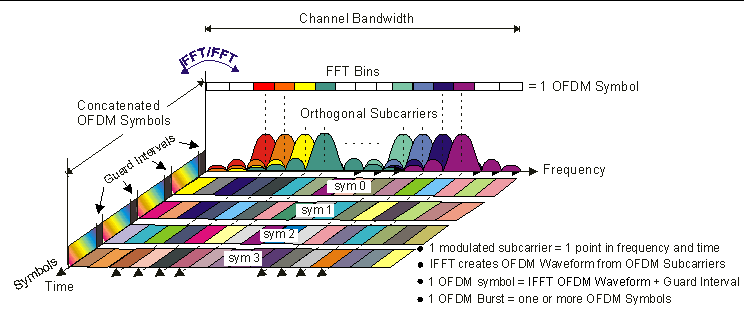 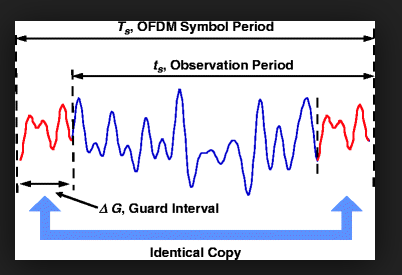 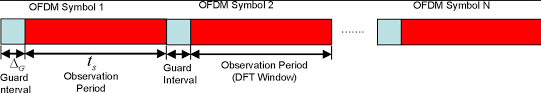 Проблема «прихованої» станції
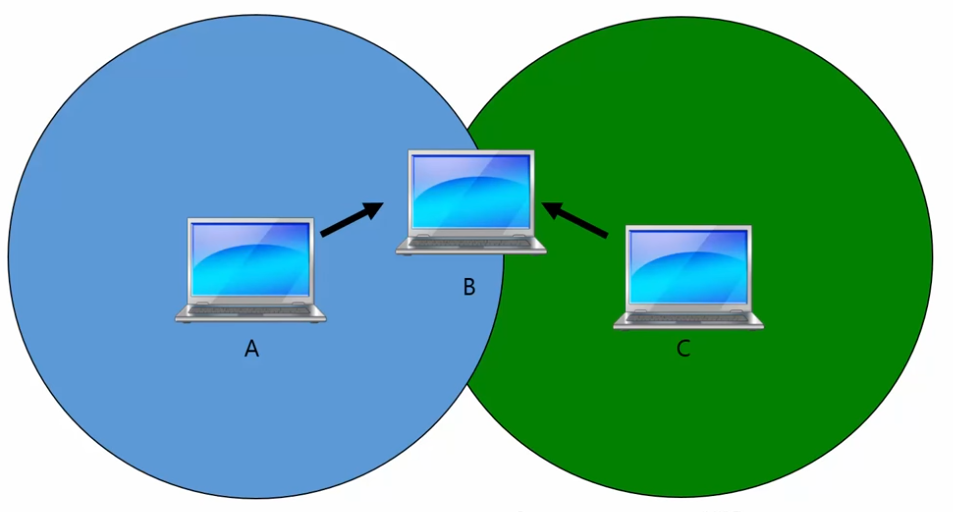 Проблема «Засвіченої» станції
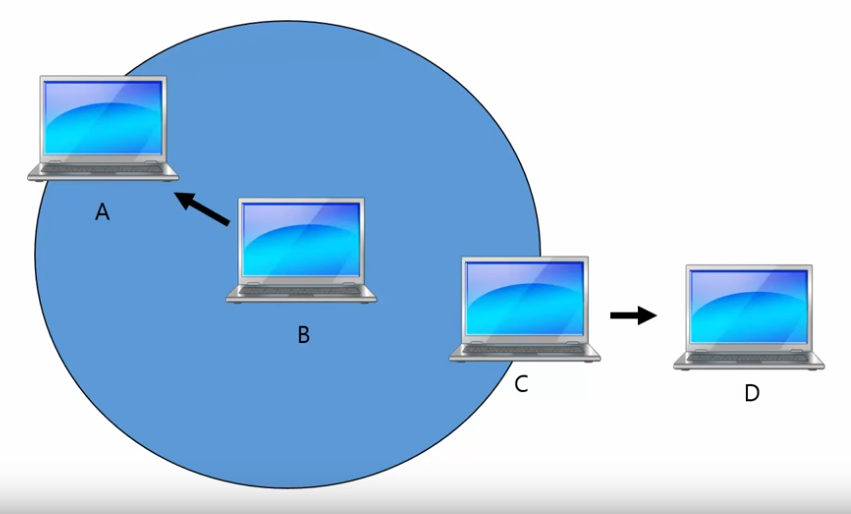 Підтвердження отриманих даних
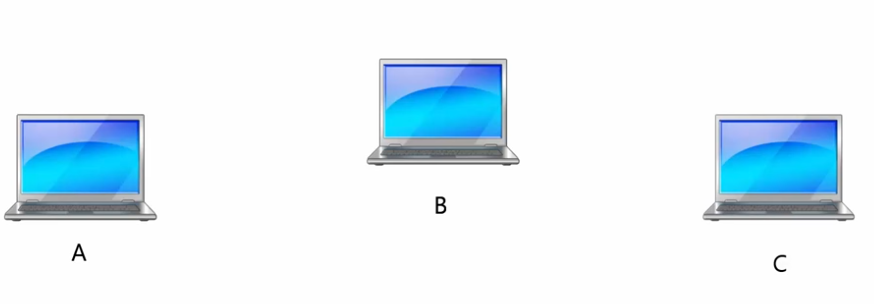 повідомлення
повідомлення
підтвердження
Пошук колізії в wi-fi
Відсутність підтвердження отриманого кадру

Колізії в  Wi-Fi дуже негативно впливають на швидкість (передача кадру, тайм-аут очікування підтвердження)
Метод доступу до середовища в Ethernet  CSMA/CD – множинний доступ з прослуховуванням несучої частоти і розпізнанням колізій

Метод доступу до середовища в Wi-Fi  CSMA/CA – множинний доступ з прослуховуванням несучої частоти і запобіганням колізій
CSMA/CA without RTS (request to send)
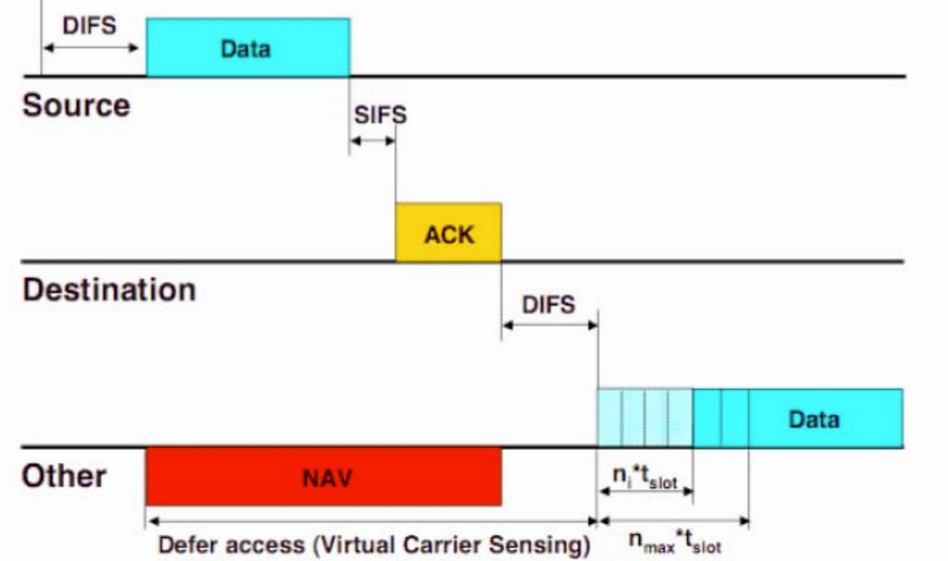 mACAW
Multiple Access with Collision Avoidance for Wireless вирішує проблеми прихованої і засвіченої станцій
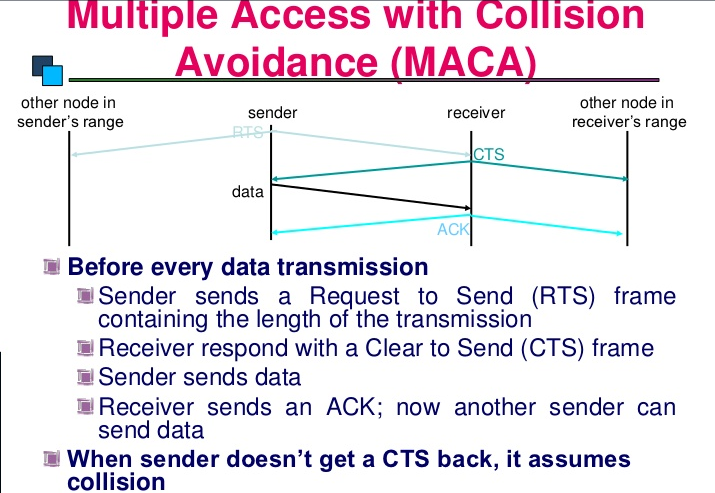 CSMA/CA with RTS (request to send) - MACAW
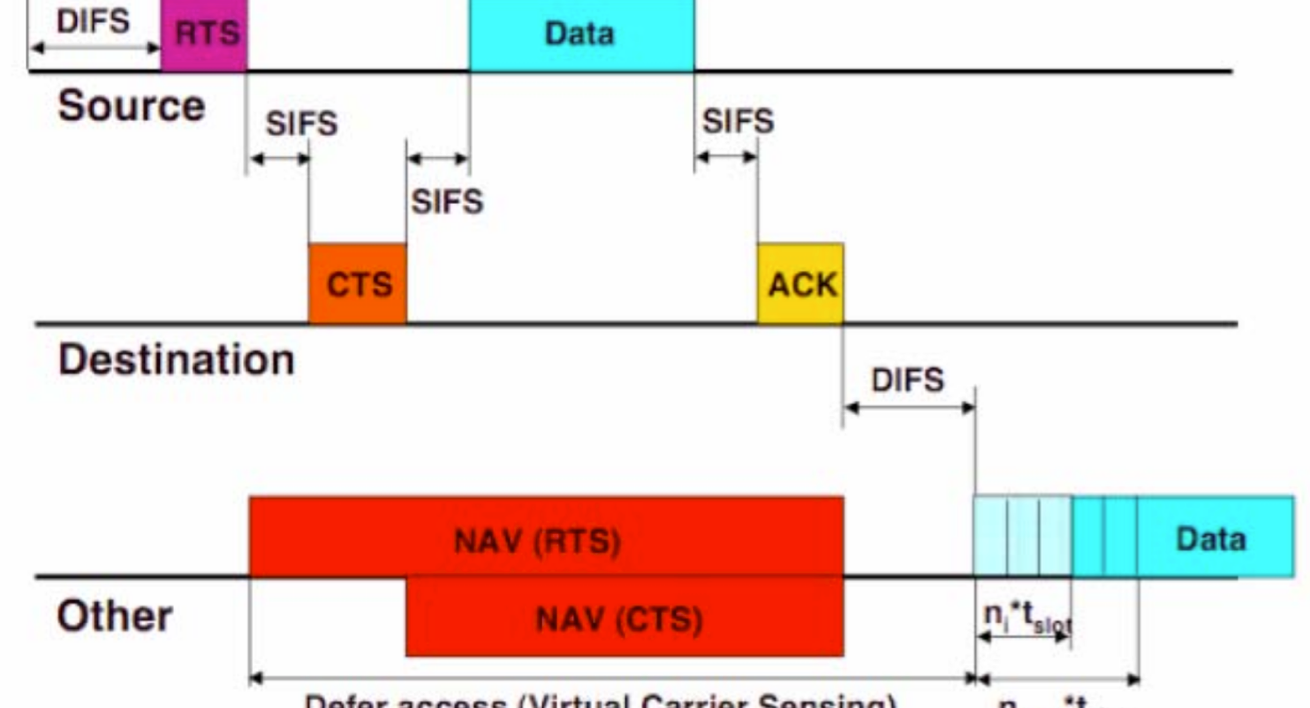 Вирішення проблеми засвіченої станцій
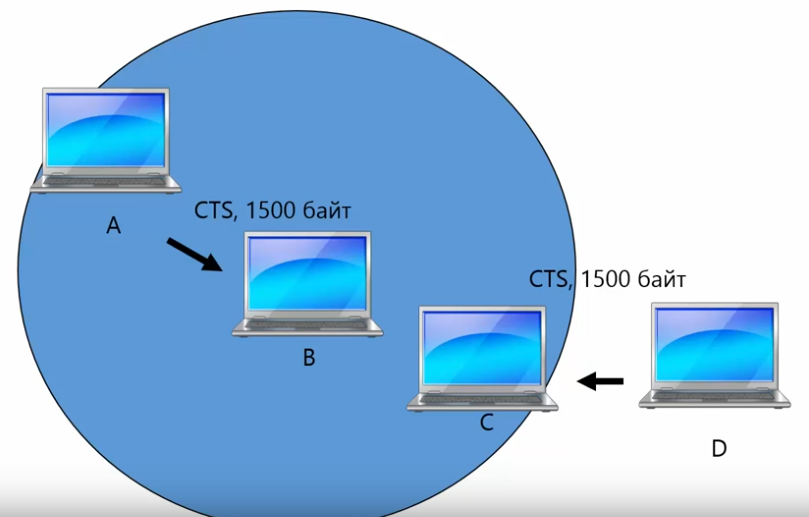 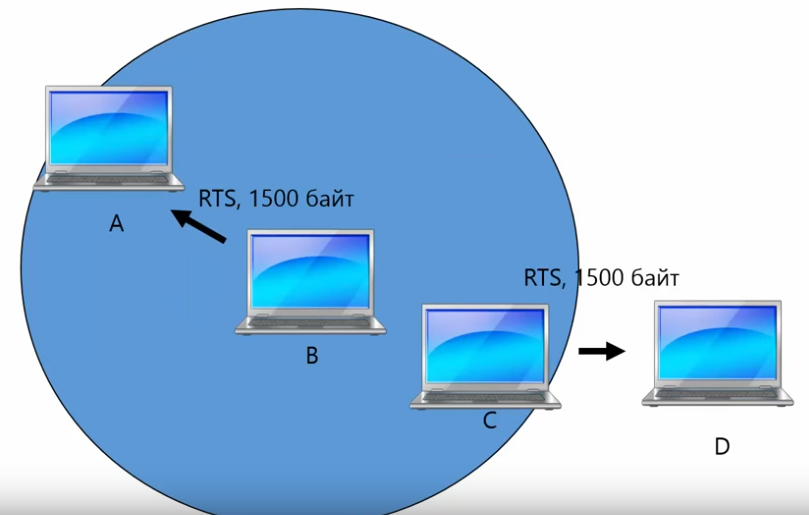 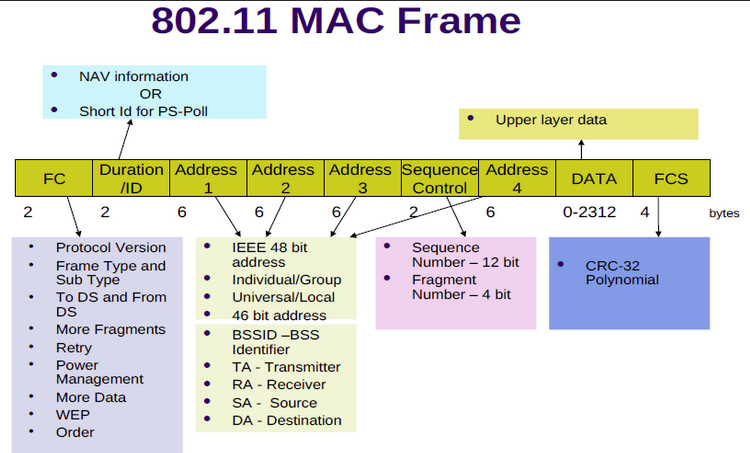 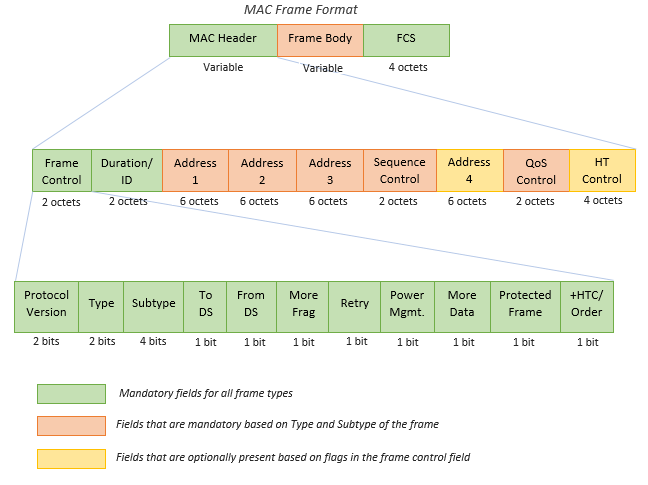 Дякую за увагу!